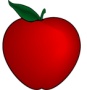 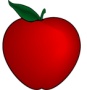 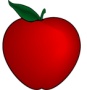 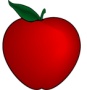 Ej!
Može.
I ja.
Idem po patike.
Ej!
Hoćemo  se utrkivati?
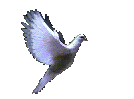 SAD
POZOR
START
PRIPREMA
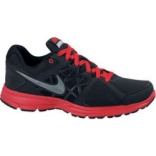 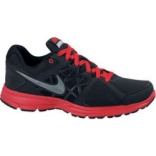 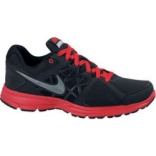 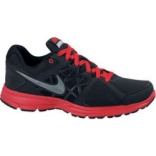 10 m
20 m
30 m
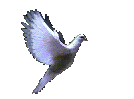 CILJ
Bravo!
Jeee!
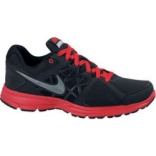 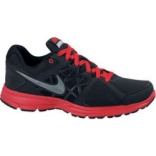 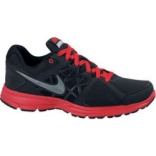 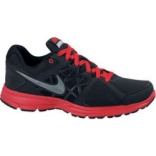 40m
50m